Welkom bij ‘Vaart achter Inclusie’
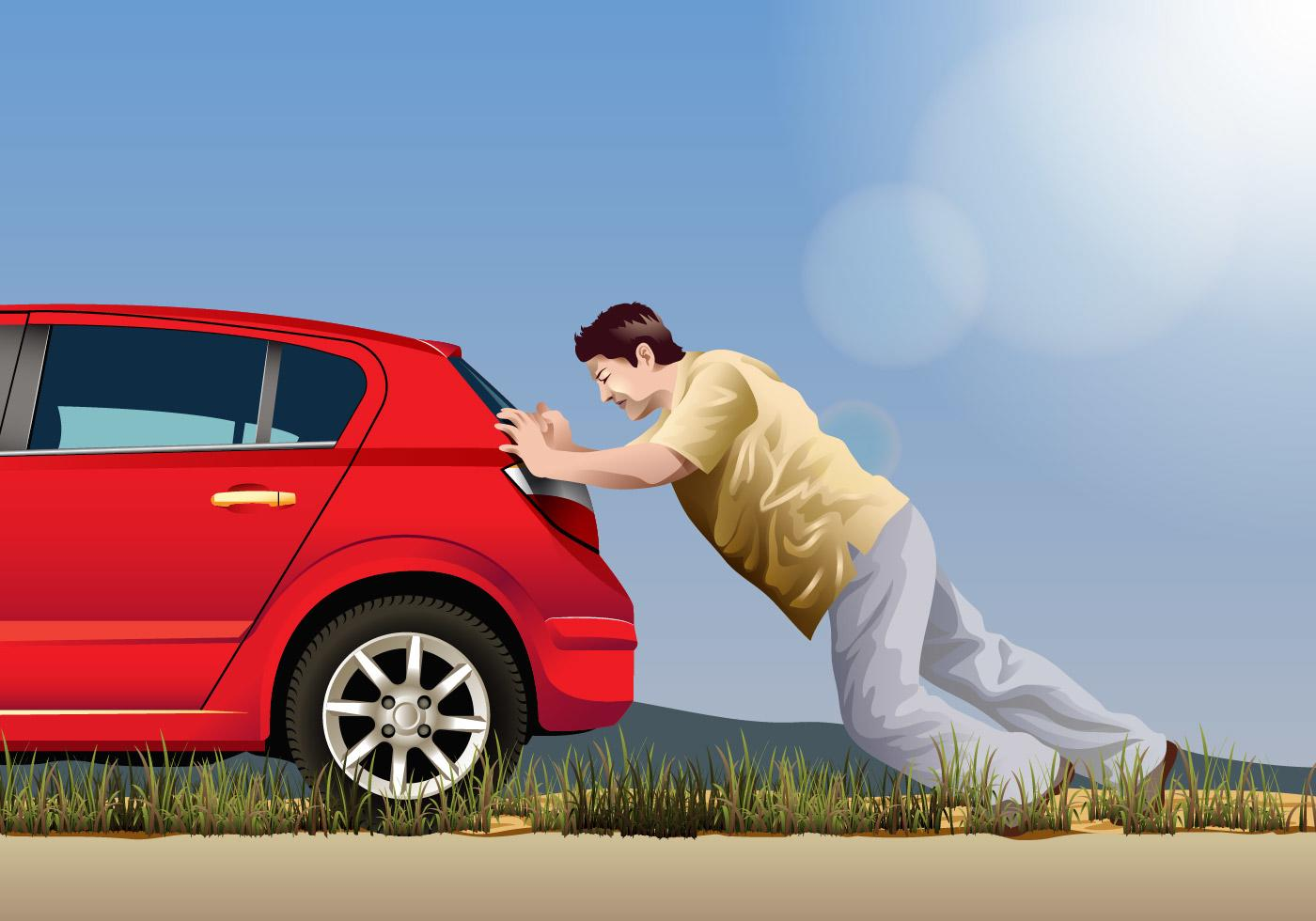 ‘NEXT STOP’Onbeperkt kunst en cultuur10 April 2019
1
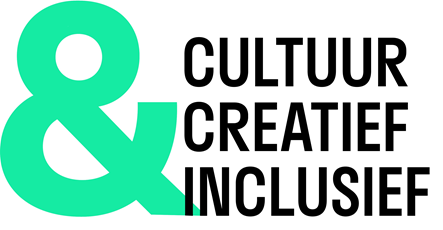 Een veranderkundig perspectief op werken aan diversiteit en inclusie
Joan Tol, Project Manager
Een blik op de inclusie vaart van 
Cultuur Oost
Elsbeth Rozenboom, Programma manager/adviseur
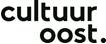 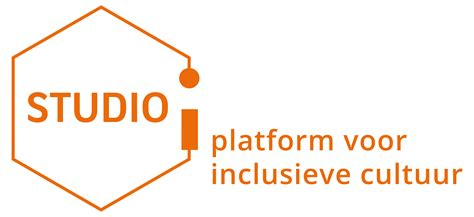 Over met lef pionieren en het belang van zelfreflectie 
Carlien Lammers, medewerker Inclusie en projectleider STUDIO I
2
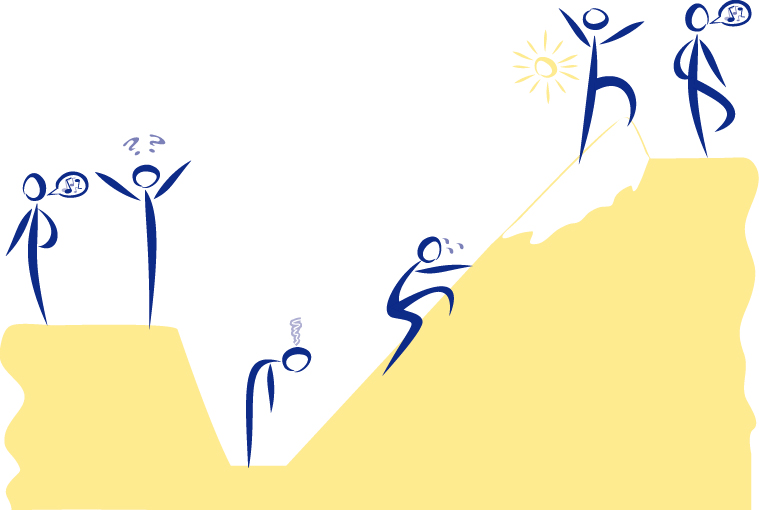 ‘Organizations don’t change,
 people do’
3
Veranderen is een proces
(c) Actieplan Cultuur & Creatief Inclusief | Februari 2019 | Joan Tol, Project Manager
Werken aan diversiteit en inclusie =

Veranderkunde
Mensenwerk
Mindset & gedrag   
Bewustwording
Actie
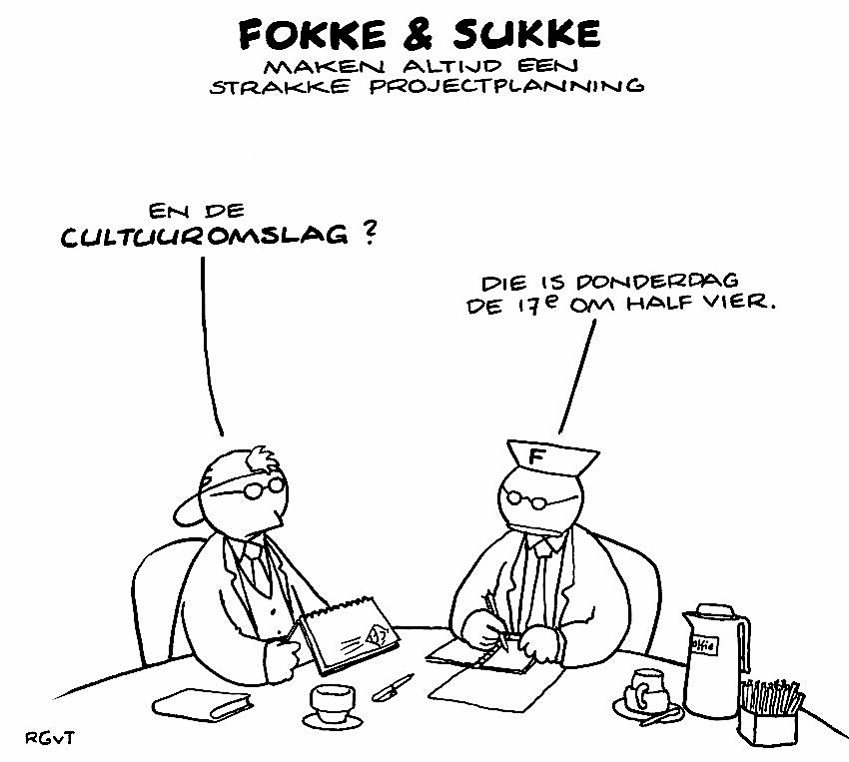 4
Actieplan Cultuur & Creatief Inclusief (2017-2021)
 Doel: creëren van een toekomstbestendige sector die de samenleving 
 representeert
Culturele Sector
Creatieve Sector
Partners: LKCA, OCW, VSB fonds, Rijkscultuurfondsen
Actieplan Cultuur & Creatief Inclusief: wat gaan we doen?
Online 
Scan
Inclusie
We gebruiken de 
uitkomsten van de scan
 om de voortgang 
te meten
We gaan impact maken!
(c) Actieplan Cultuur & Creatief Inclusief | Februari 2019 | Joan Tol, Project Manager
6
Project organisatie
Demonstreren actief en zichtbaar sponsorship
Maken de vertaalslag naar de eigen achterban 
Tonen inclusief leiderschap en motiveren anderen
Maken impact door het management te betrekken
Sluiten coalities
Communiceren, houden het onderwerp op de agenda
Dragen de boodschap van het actieplan actief uit
Helpen met de vertaalslag naar de eigen achterban
Werken mee aan deelprojecten van het actieplan
Signaleren (nwe) initiatieven en dragen bij aan verbinding
Stimuleren en motiveren anderen
Communiceren
Verantwoordelijk  voor  strategisch project- en change management
Betrekt en motiveert de sponsor groep
Betrekt en motiveert de change community
Stuurt  support team aan
Adviseert, signaleert, motiveert, inspireert en verbindt
Bewaakt de voortgang, rapporteert en communiceert
Bewaakt budget management
7
Het is tijd voor actie!
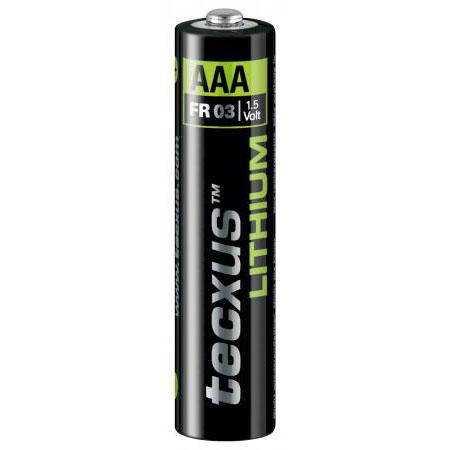 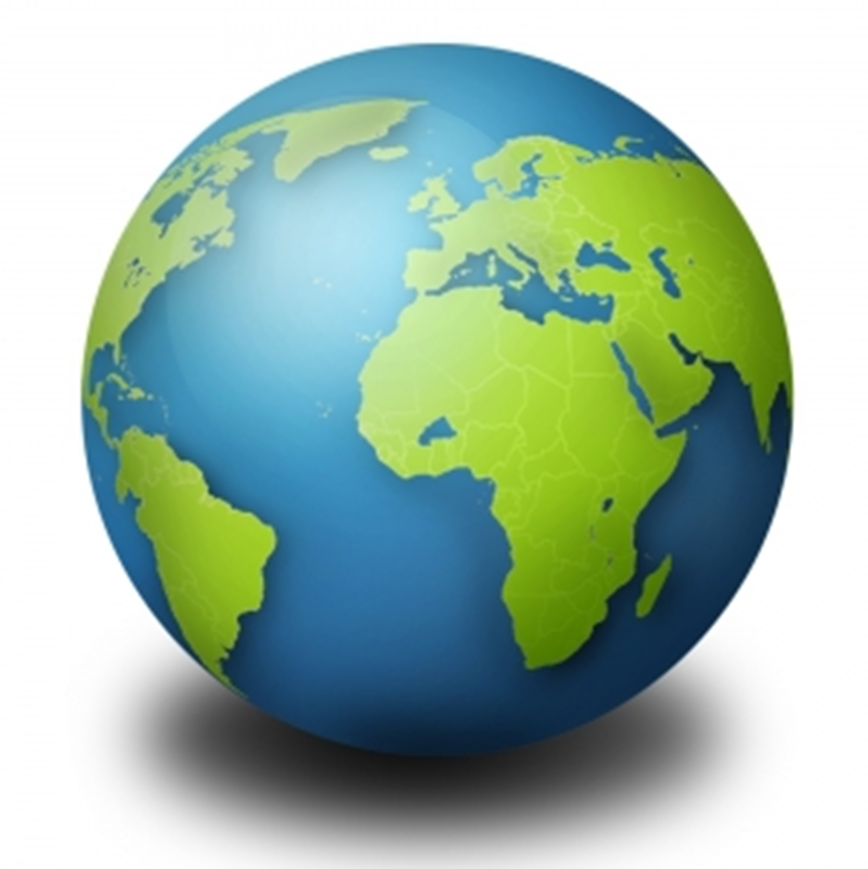 Alignment
Agile
ADKAR
(c) Actieplan Cultuur & Creatief Inclusief | Februari 2019 | Joan Tol, Project Manager
8
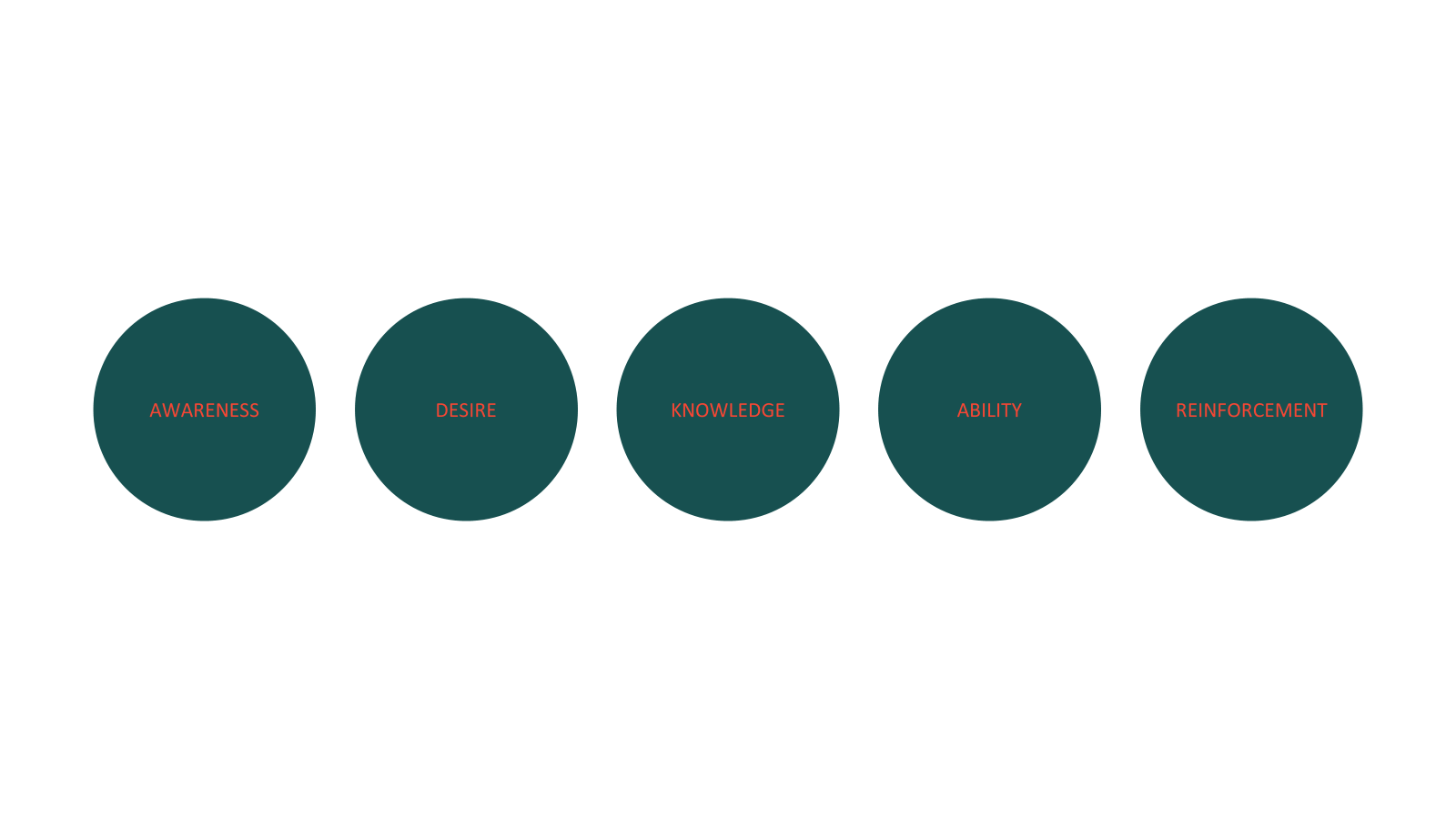 Zo werken wij aan verandering
Volgens het ADKAR model
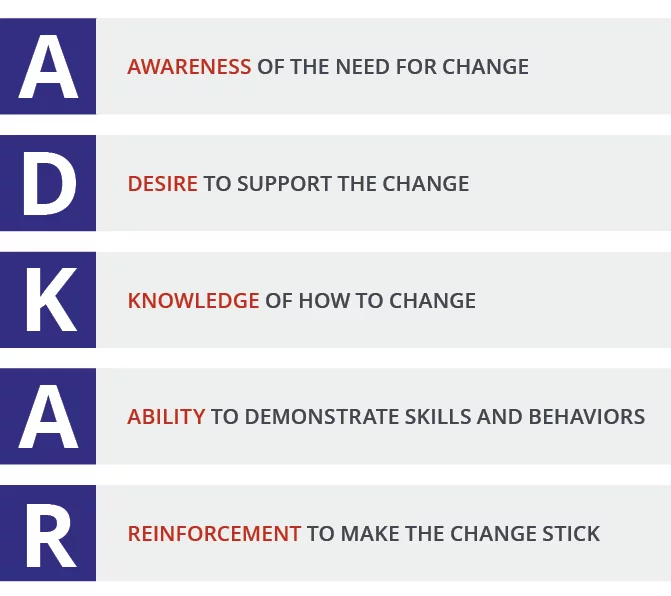 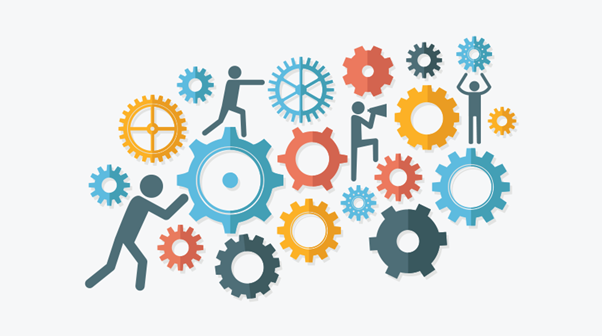 Maatregelen inzetten om
de verandering te borgen



Systemen en processen
Beschikken over nieuwe
vaardigheden en 
competenties
voor de nieuwe situatie
Kennis delen


Tools, training, 
handvatten, 
good practices
Bewustwording creëren
over noodzaak 
tot veranderen

Campagne
Willen en besluiten 
om deel te nemen 
aan de verandering

Intrinsieke motivatie
(c) Actieplan Cultuur & Creatief Inclusief | Februari 2019 | Joan Tol, Project Manager
9
‘Awareness is the biggest agent for change’
Eckhart Tolle
10
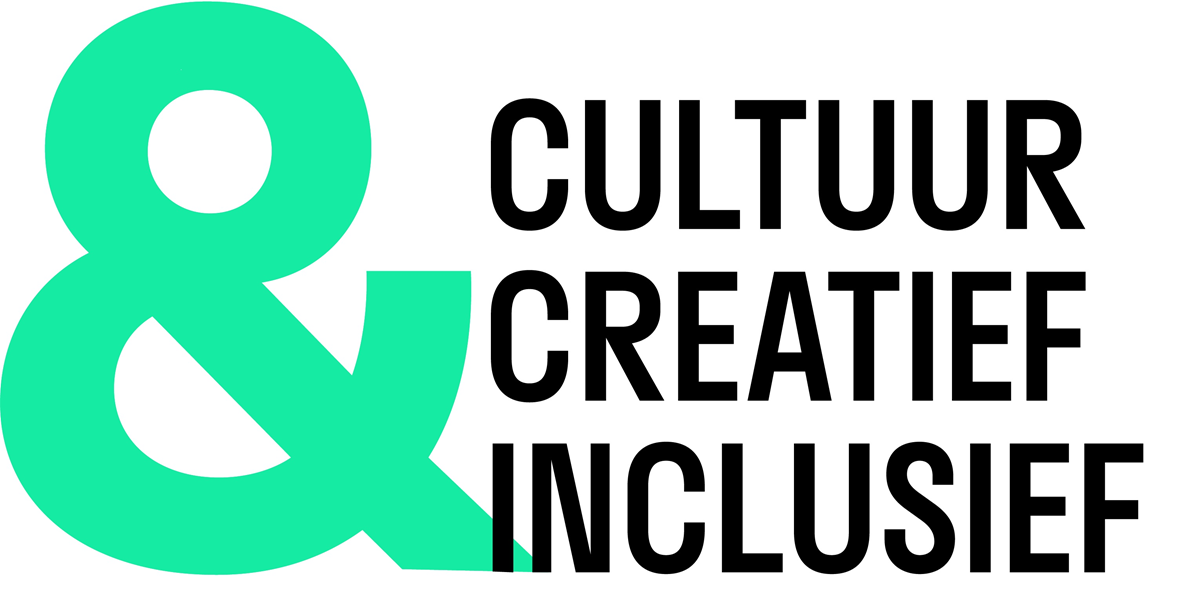 Vragen?

www.cultuurencreatiefinclusief.nl
jtol@cultuurencreatiefinclusief.nl
(c) Actieplan Cultuur & Creatief Inclusief | Februari 2019 | Joan Tol, Project Manager
11